Demystifying Logic Models
Amy Salinas
Agenda
Let’s start with a logic model check-in!
What are logic models?
Why are logic models important?
How will the North Carolina Crime Commission use logic models?
What’s next?
[Speaker Notes: Let’s start with talking about what we are discussing today. During our 45 minutes, we will talk about the following topics]
1
Logic Model Check-In
Chat Time – 10 MIN
What is 1 word that comes to mind when you think about logic models?

What questions do you have or areas that always stump you when it comes to logic models?
Introduce yourselves
Be prepared to share when you come back.
[Speaker Notes: But before we jump into the content, we are going to put you in pairs and ask that you please take 5 minutes to do the items you see on the screen.

When they come back, ask them to contribute their thoughts

https://padlet.com/cacconsulting/rt7w0arpf2f3bhac]
2
What are logic models?
What is your experience with logic models?
1 - Never heard of the term
2 - Some experience, but not much
3 – Experience but not totally comfortable with them
4 - Lots of experience and feel totally comfortable
Logic Model
Visual Representation of Program Design
Clearly articulates your program and its different elements/moving parts/elements that need to happen within your program:
will help to move the needle on the larger change efforts you are trying to achieve
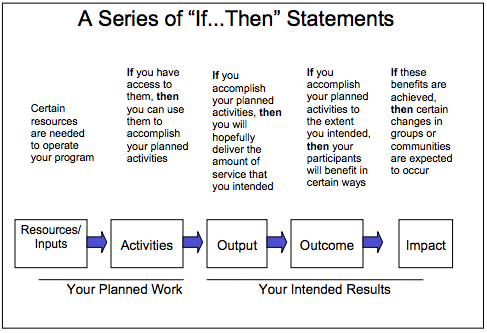 Logic Model - Problems
What is showing up as an issue that makes you think something needs to be done?
What is happening in your community/communities that merits attention?
How do you know? What information/data do you have? Is it current?
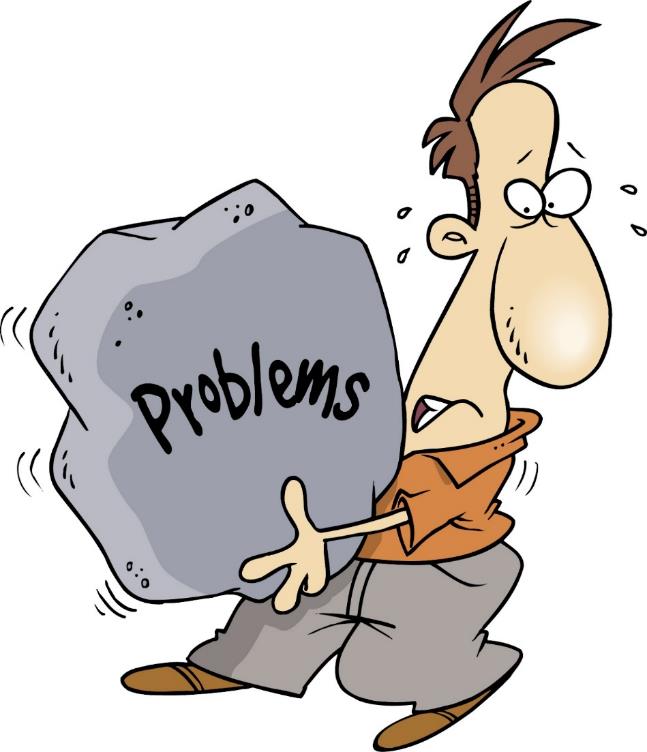 Compelling Community Problem
Demonstrate there is a need in your community or communities. 
Do you have data that demonstrates there is a problem? Is it compelling?
Logic Model - Activities
Activities
What specifically will you do to address the problem? 
What is the specific target population to whom you are delivering the interventions?
Activities that address the problem and based in evidence of success
Well thought out plan on what you will do to address the problem
Activities you propose should have some likelihood of working.
Logic Model - Activities
Examples:
Crisis services
Telephone hotlines
Legal and court advocacy
Medical and emergency room advocacy
Individual counseling
Support group services
Shelter services
Safety planning
Referrals
Transportation services
Job counseling/training/placement
Financial services
Health education
Educational outreach
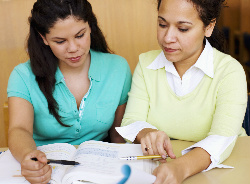 Logic Model - Activities
Dosage:
Duration – i.e. total number of weeks, sessions or months of the intervention
Intensity – i.e. number of hours per session
Frequency – i.e. how often something happens i.e. number of sessions per week
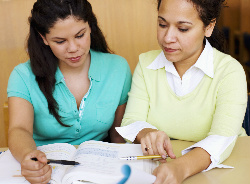 Logic Model - Outputs
Counts
Number of people served
Number of services delivered
Number of projects completed
Outputs
Outputs
Answer the Questions:
“How much service did we perform?”
“What products did we develop?” 
DO NOT answer the question:
“What changed as a result of the service provided or product developed?”
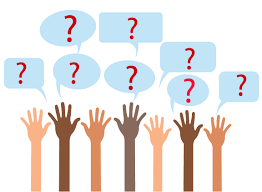 Logic Model - Outputs
Examples:
Clients served
Referrals made
Shelter services provided
Hotline calls
Hotline chats
Staff trained
Outreach events
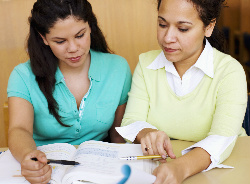 Logic Model - Outcomes
IMPACT
Short-Term
Changes in knowledge, skills and/or attitudes
Medium-Term
Changes in behavior or actions
Long-Term
Changes in condition or status in life
Outcomes
Answer the Questions:
“What difference did our service make for beneficiaries?” or 
“How did the new system or product enhance the capacity of the organization to serve the community?
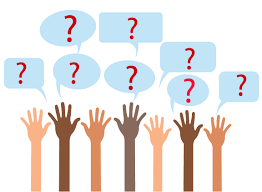 Logic Model - Outcomes
Examples:

Short-term outcomes:
Self reported:
awareness of rights or legal services
understanding of personal relationships
understanding of sexual exploitation
satisfaction
sense of safety
Legal needs addressed
Examples:

Medium-Term Outcomes:
XX DV or SA victims who:
Decrease risk-taking behaviors. 
Access help and resources as needed
Engage in activities that help reduce stress levels.
Secure safe housing.
Implement safety protocols in times of crisis.
Actively participate in longer term support services.
Examples:

Long-term outcomes:
Change in:
Self-reported empowerment
Safety and Stability
Housing outcomes
Immigration status
Financial outcomes
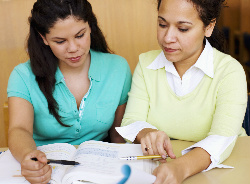 Logic Model - Inputs
Program Staff
Partners
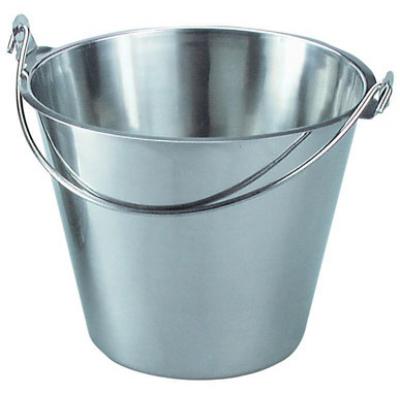 Equipment
Facility
INPUTS
Funding
Volunteers
RESOURCES
Research
Training
Logic Model
Appropriate amount of detail and includes all key program components
Depicts plausible relationships between program components
Realistic
Achieves consensus among your program’s stakeholders that the model accurately depicts the program and its intended results
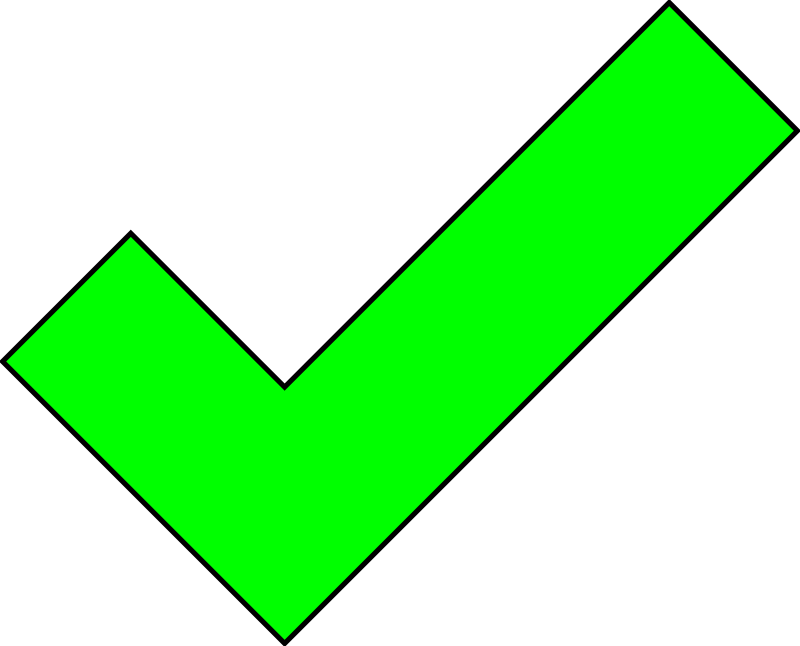 Logic Model
What is the desired long-term outcome?
Increase # of healthy families. But how?
What is the desired intermediate outcome?
Increase # of families using healthy food practices. But how?
What is the desired short-term outcome?
Individuals gain knowledge of healthy food choices. But how?
What outputs are needed to achieve the outcomes?
200 families complete an educational workshop. But how?
What activities are needed to achieve the outcomes?
Conduct four educational workshops per month. But how?
What inputs are needed to achieve the outcomes?
Funding, program staff, AmeriCorps members, volunteers, research.
Questions?
[Speaker Notes: Pause and see what questions they have]
3
Why are logic models important?
Expectations:
Strong Program Design
Able to report on and document key indicators of success:
Performance measures - Output and Outcome
Over Time - Lay a Strong Foundation of Evidence Programming
Demonstrate impact & evidence of success
[Speaker Notes: Logic models are at the foundation of your ability to collect data on what you are doing and to show evidence over time that your activities or interventions are likely leading to the results that are being seen. 

If you do not have a logic model written out, you do not know where you want to be if you are successful and what it will take to get you there.]
Evidence
Design, Duration, Dosage, Frequency
[Speaker Notes: Ultimately, organizations should be able to back up logic model with evidence.
 
Programs should gather evidence that demonstrates that the proposed intervention or activities they have outline, in the way the intervention was intended to operate, is likely to lead to a proposed set of outputs and outcomes.]
Evidence – The Big Questions
How did you determine what your organization will focus on? 
What demonstrates that the path you are taking will lead you to success and real change?
What has worked successfully in the past that needs to continue?
Where have existing interventions fallen short - are there modifications that need to be made for greater impact?
What is the recommended design (specific program activities) and dosage (frequency, intensity, and duration) to achieve the intended outcome?
Is there sufficient evidence for your intervention to continue its use?
Do you need to choose a new intervention?
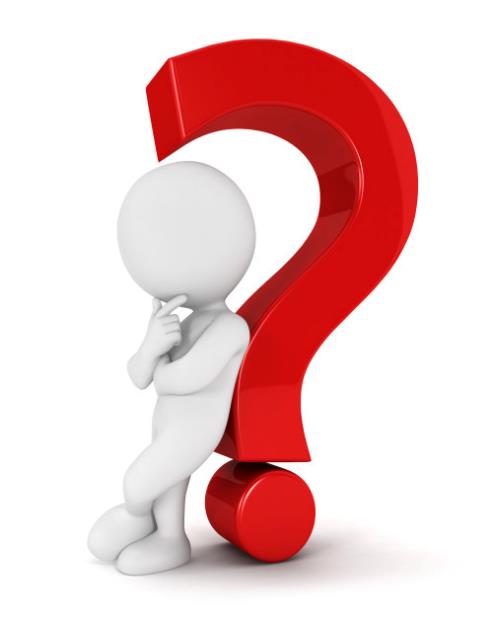 [Speaker Notes: And ultimately, any information or evidence you collect should help you to answer the questions you see here…

And a lot of this relates to learning and continuous improvement. Annually, you should be able to go back to your logic model and assess if what you outlined and carried out are having the intended consequences and if not….what needs to change]
Goal
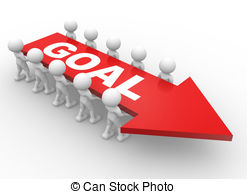 Regularly Collect and Look at Information that guides programmatic learning
bring about positive changes in organizational practices;
improve the quality of service provided to people, communities, people, and partners;
“The ultimate purpose of data collection should be focused on continuous learning and developing practices that move organizations toward greater effectiveness.”
4
How will the North Carolina Crime Commission use logic models?
Logic Model Integration
Support better program planning
Foundation for Reporting
Guide Technical Assistance
Tool for Learning
Feed Site Visits
Use it as a tool to ask questions, explore successes and challenges
Help determine what targeted training and technical assistance is required to be successful
Give you a framework
Helps you assess what is working and is not
Step back and look at your logic model, you can determine what is best to collect data that report to your funder
Overall Expectations
Strong logic models/program design
Able to report good data on counts/outputs and changes/outcomes
Use logic models as a tool for ongoing learning, program design adjustments
Use logic models as a foundation for what you will collect information on to better tell your impact story.
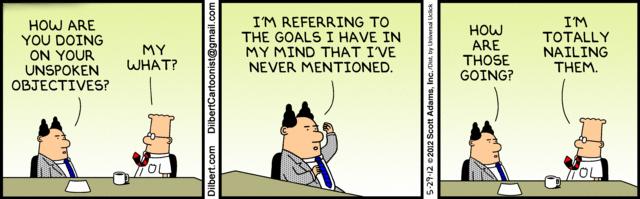 Questions?
[Speaker Notes: Before we wrap up with a few final things, we want to take the opportunity to answer any final questions.]
5
What is next?
October
Provide a sample logic model and blank logic model

November – December, 2022
Logic Model Office Hours;
Small Group Support;
1-1 Reviews

January, 2023
Final Logic Models for year 3 are submitted
Demystifying Logic Models
Amy Salinas